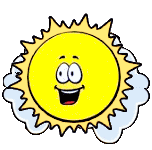 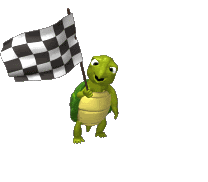 CHÚC MỪNG ĐỘI BẠN THỎ
CONGRATULATIONS RABBIT TEAM
CHÚC MỪNG ĐỘI BẠN CỌP
CONGRATULATIONS TIGER TEAM
5
5
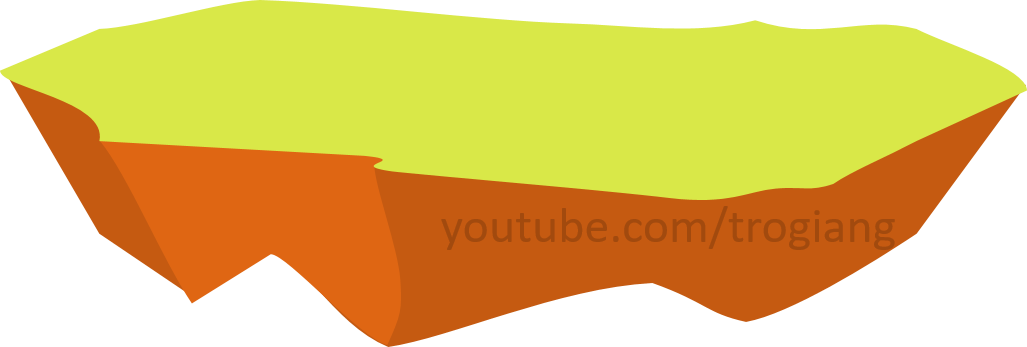 4
4
3
3
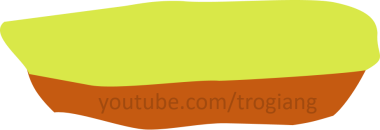 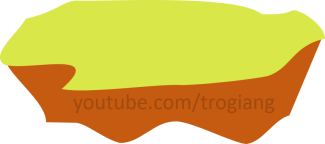 AI LÊN CAO HƠN
2
2
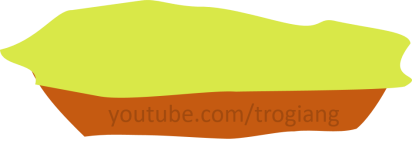 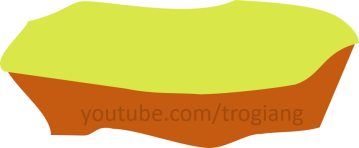 1
1
overtop
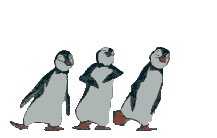 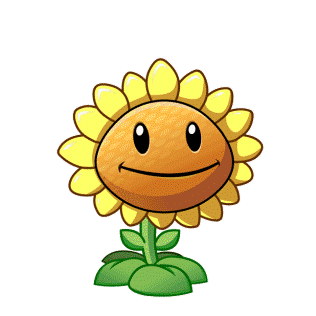 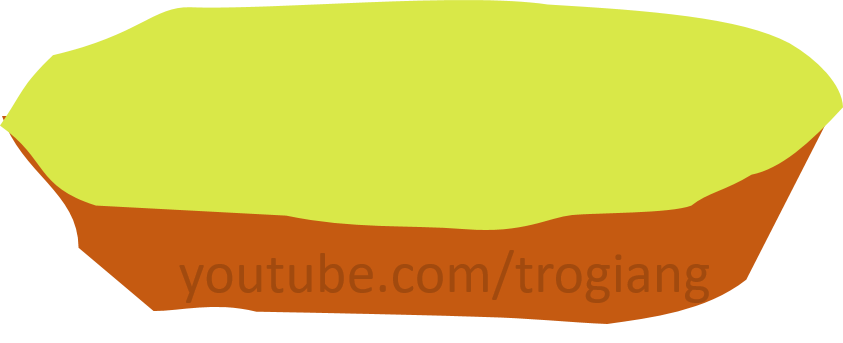 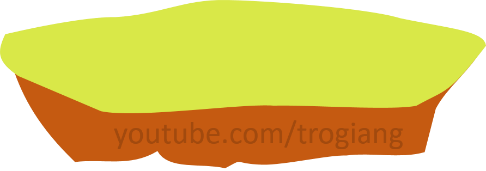 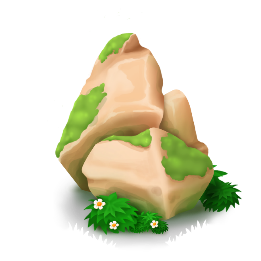 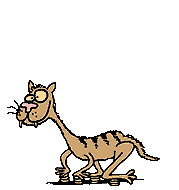 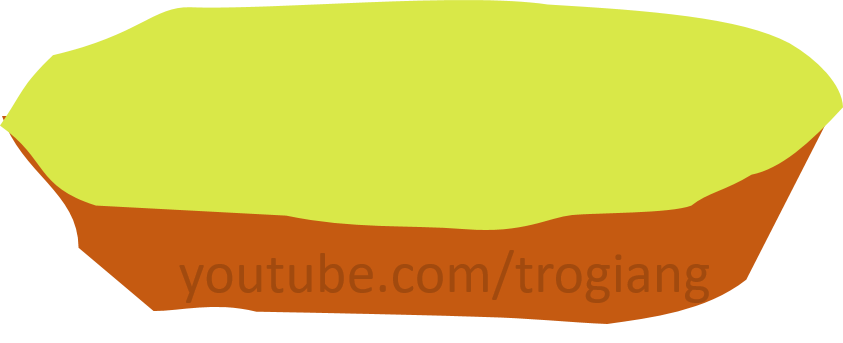 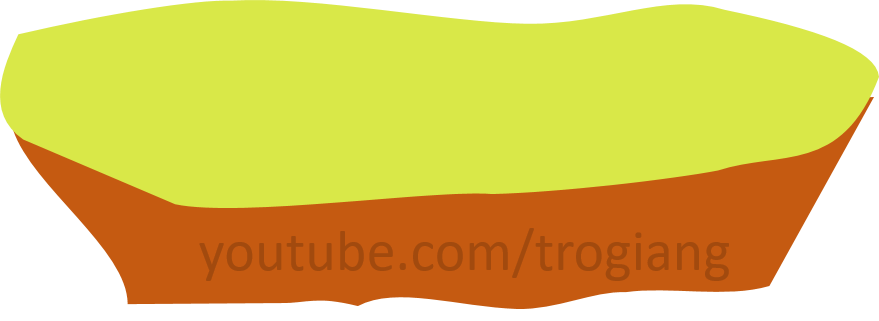 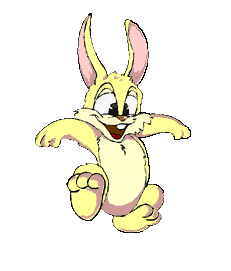 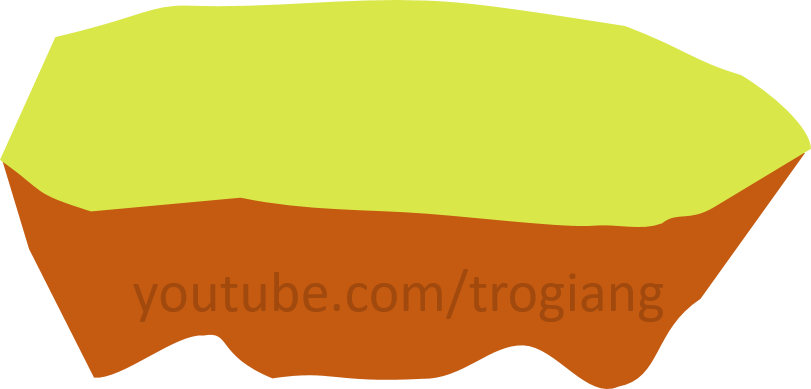 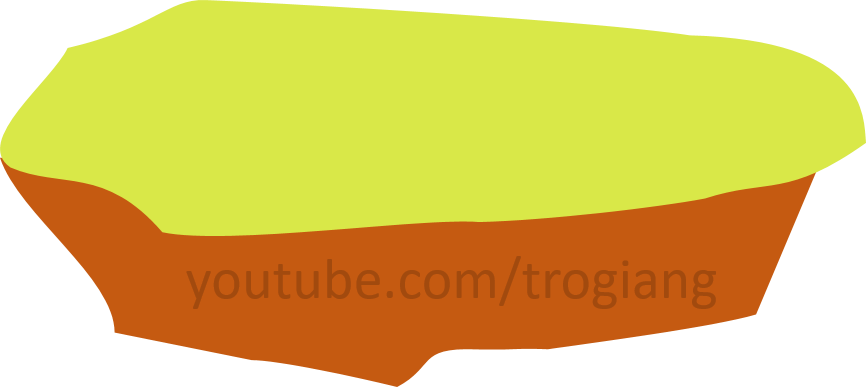 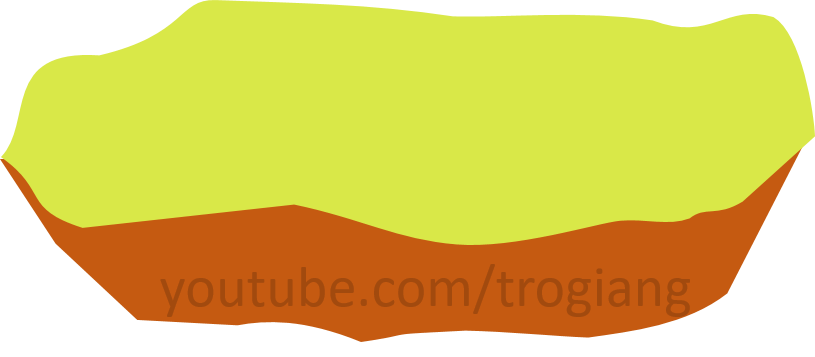 RABBIT TEAM
Câu 1: Hành tinh duy nhất trong Hệ Mặt Trời tự phát sáng là
Mặt Trời
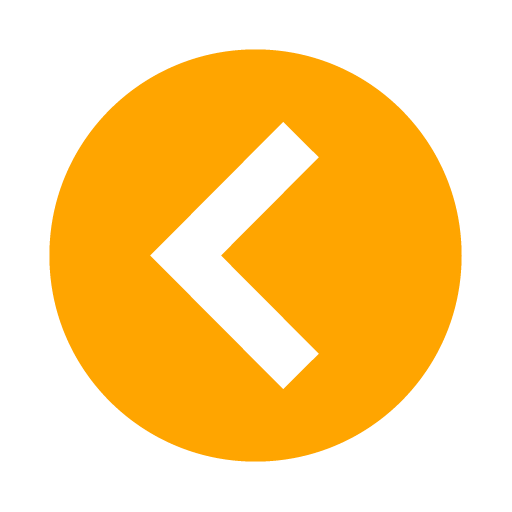 RABBIT TEAM
Câu 2: Khi Hà Nội (Việt Nam, múi giờ số 7) là 22 giờ ngày 15/11/2021, thì thủ đô Niu Đê-li (Ấn Độ, múi giờ 5) sẽ là thời gian nào?
20 giờ, ngày 15/11/2021
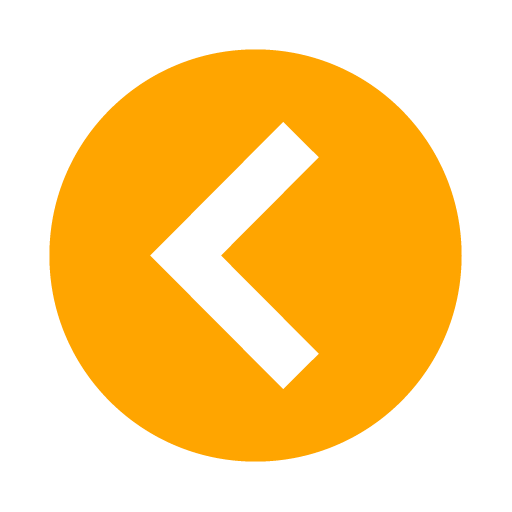 RABBIT TEAM
Câu 3: Trái Đất chuyển động quanh Mặt Trời trong 4 năm sẽ xảy ra hiện tượng gì?
Sẽ có 1 năm nhuận
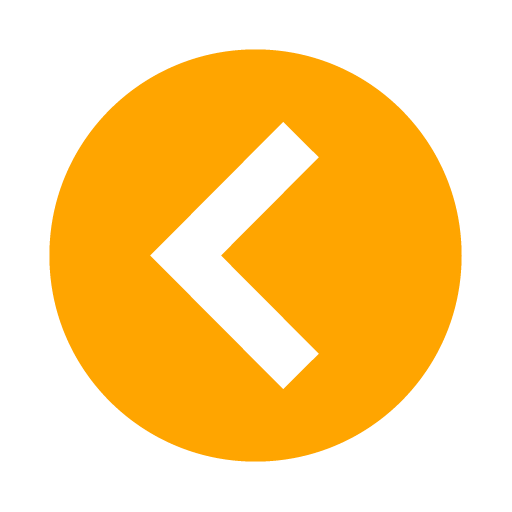 RABBIT TEAM
Câu 4: Tại sao ta thường nhìn thấy Mặt Trời mọc phương Đông và lặn phương Tây?
Do Trái Đất chuyển động tịnh tiến  quanh Mặt Trời
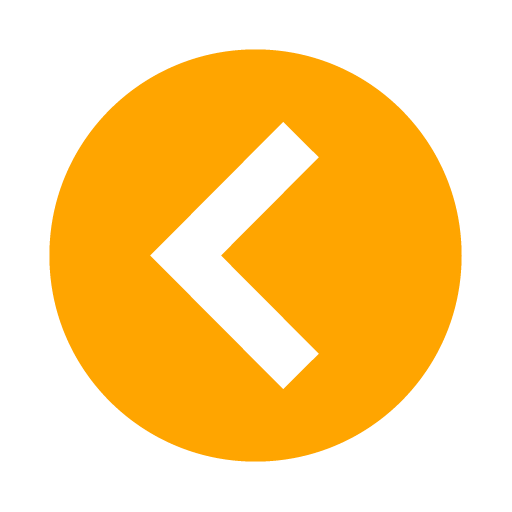 RABBIT TEAM
Câu 5: Đường kính xích đạo là bao nhiêu km?
12 756 km
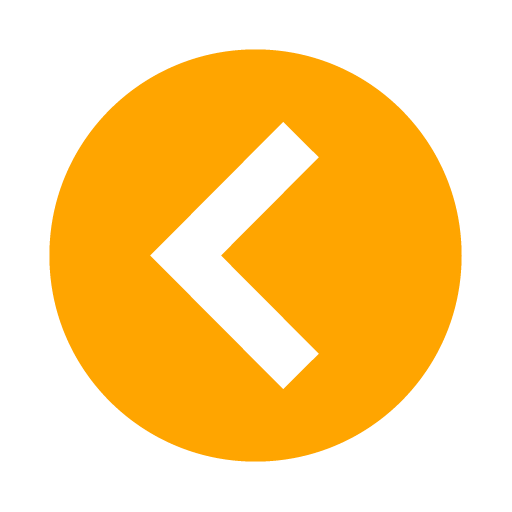 TIGER TEAM
Câu 1: Ở bán cầu Bắc, vật thể khi chuyển động sẽ bị lệch về bên nào?
Bên phải
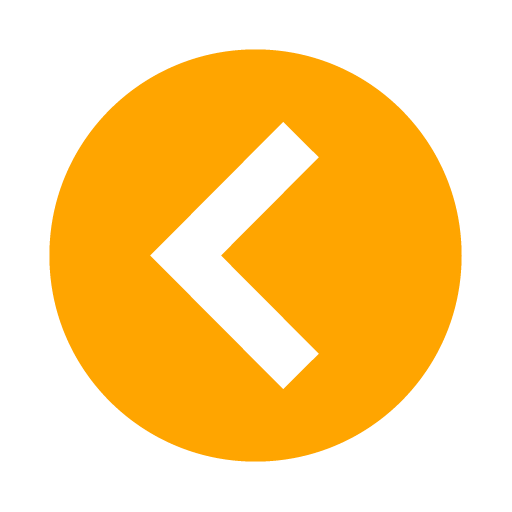 TIGER TEAM
Câu 2: Vào ngày nào trong năm, nửa cầu Bắc nhận được lượng nhiệt và ánh sáng lớn nhất?
Ngày 22/6
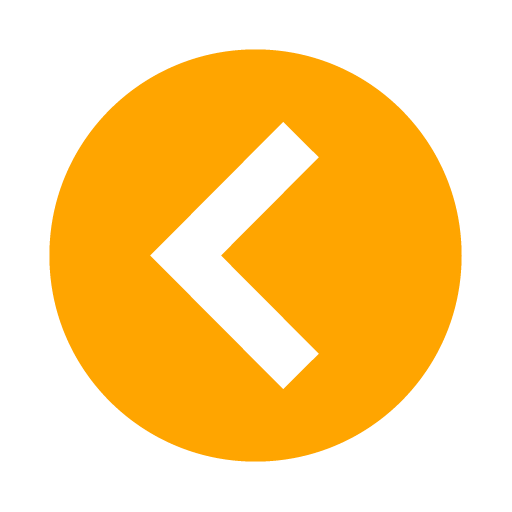 TIGER TEAM
Câu 3: Khi ở Nam bán cầu là ngày mùa hè thì ở Bắc bán cầu sẽ là
ngày mùa đông
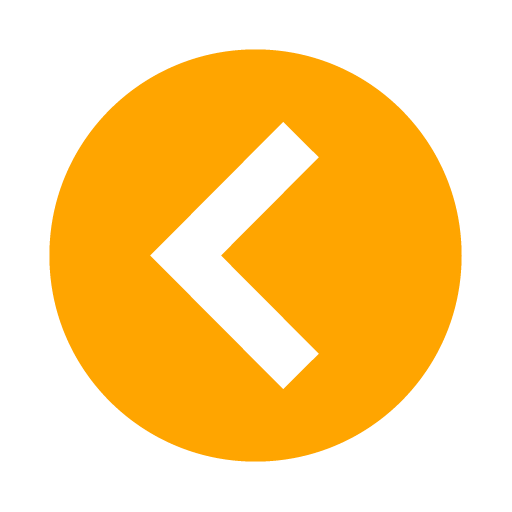 TIGER TEAM
Câu 4: Thời gian Trái Đất tự quay quanh trục một vòng hết bao lâu?
1 ngày đêm (24 giờ)
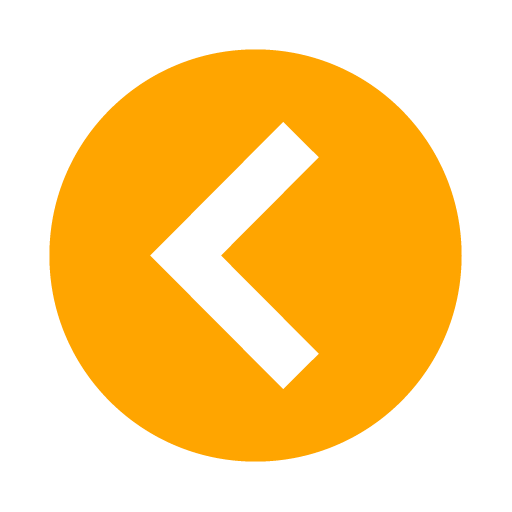 TIGER TEAM
Câu 5: Khi Hà Nội (Việt Nam, múi giờ số 7) là 22 giờ ngày 15/11/2021, thì thủ đô La-ha-ba-na(Cu-ba, múi giờ 19) sẽ là thời gian nào?
10 giờ ngày 15/11/2021
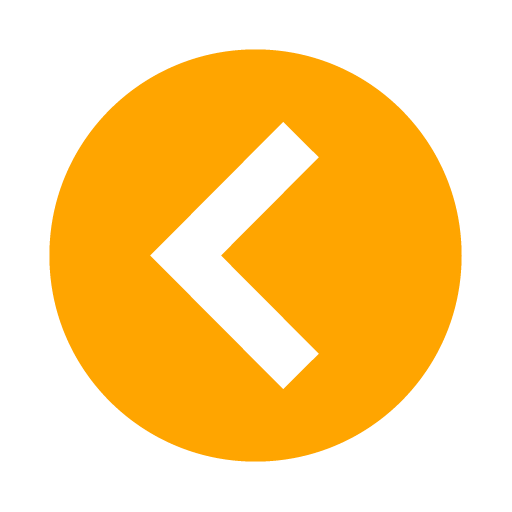 CHƯƠNG 3
CẤU TẠO CỦA TRÁI ĐẤT.
VỎ TRÁI ĐẤT
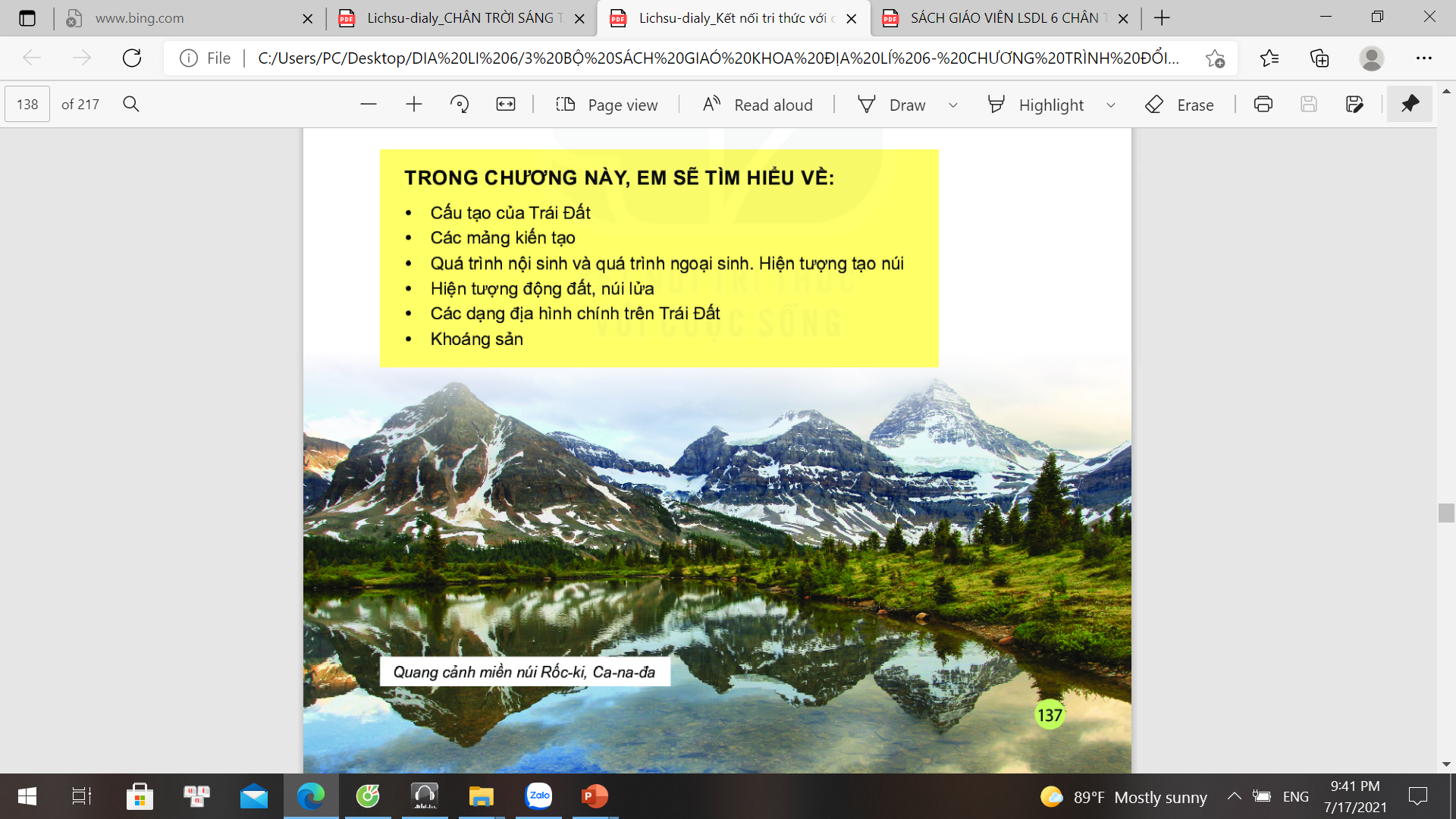 TIẾT - BÀI 10. CẤU TẠO CỦA TRÁI ĐẤT. 
CÁC MẢNG KIẾN TẠO
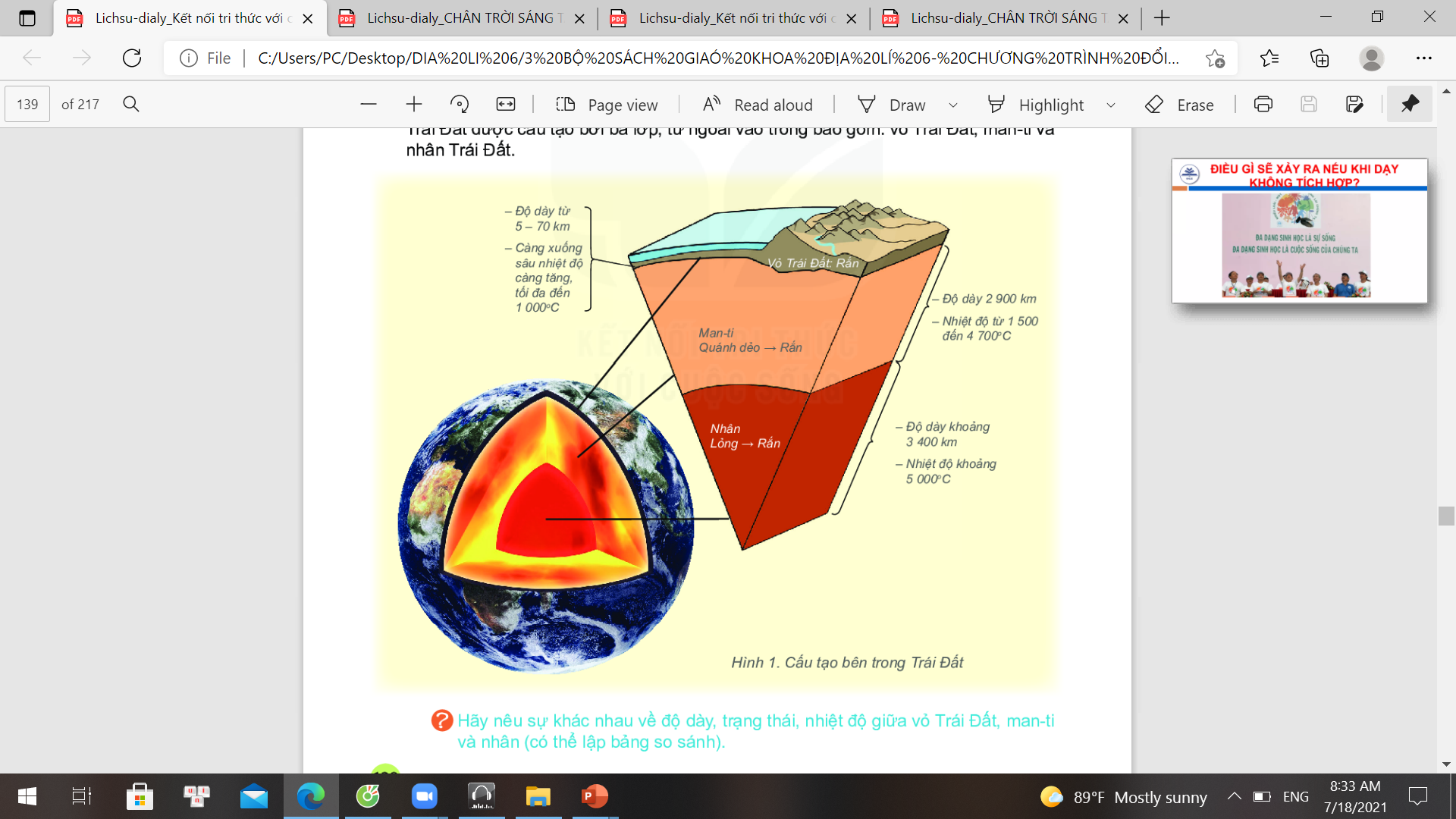 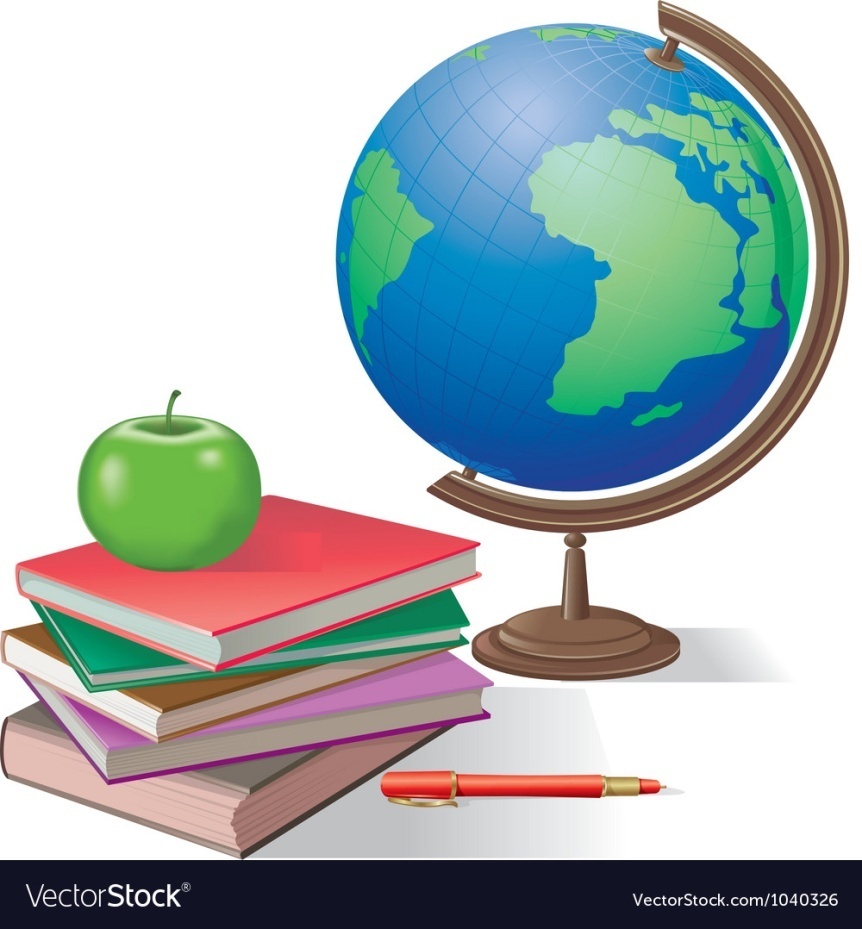 1
Cấu tạo bên trong của Trái Đất
Các địa mảng (mảng kiến tạo)
2
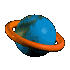 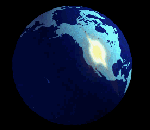 TIẾT  - BÀI 10. CẤU TẠO CỦA TRÁI ĐẤT. 
CÁC MẢNG KIỆN TẠO
   
1. Cấu tạo bên trong của Trái Đất
GV giao nhiệm vụ: Hãy dùng compa vẽ vào vở ghi mặt cắt bổ đôi của Trái đất và điền tên: lõi, lớp trung gian, lớp vỏ
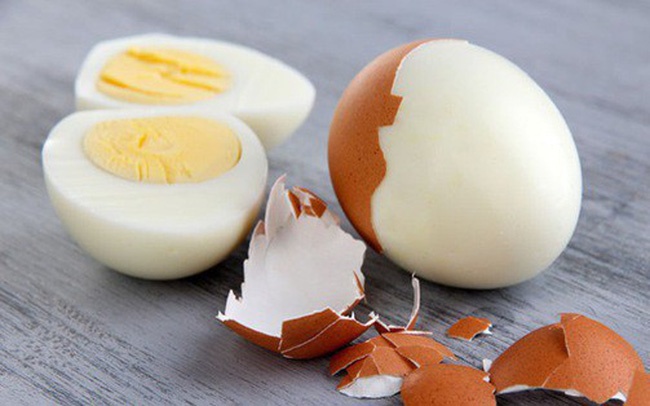 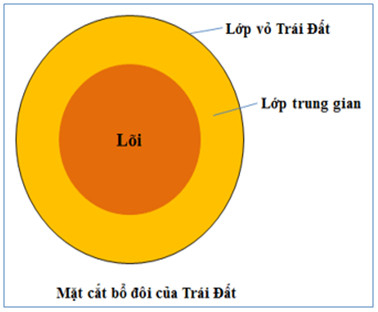 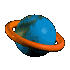 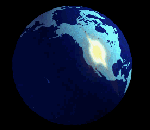 TIẾT  - BÀI 10. CẤU TẠO CỦA TRÁI ĐẤT. 
CÁC MẢNG KIỆN TẠO
   
1. Cấu tạo bên trong của Trái Đất
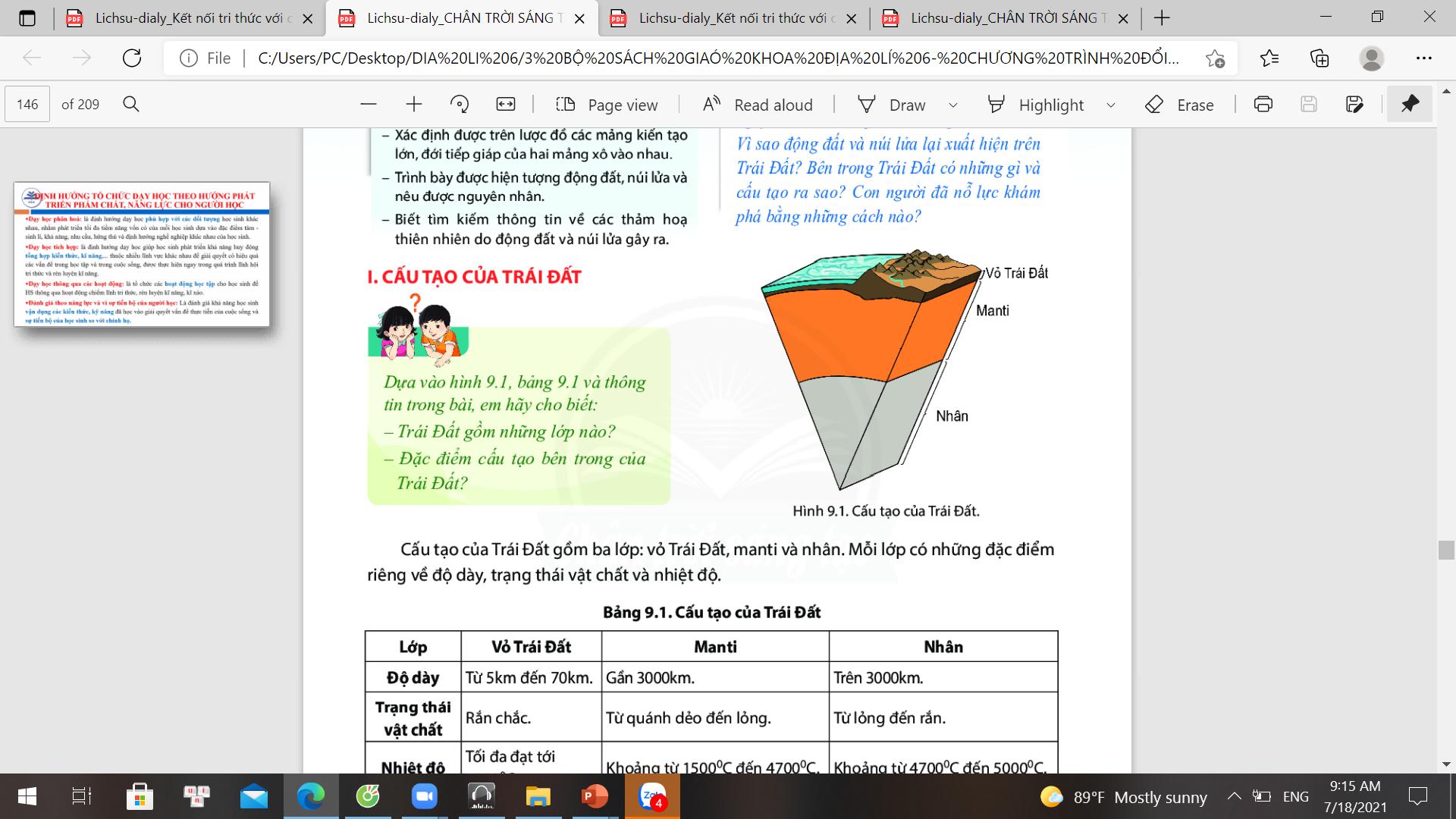 Cấu tạo của Trái Đất gồm những lớp nào? Đó là những lớp nào?
Cấu tạo của Trái Đất
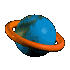 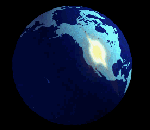 TIẾT  - BÀI 10. CẤU TẠO CỦA TRÁI ĐẤT. 
CÁC MẢNG KIỆN TẠO
   
1. Cấu tạo bên trong của Trái Đất
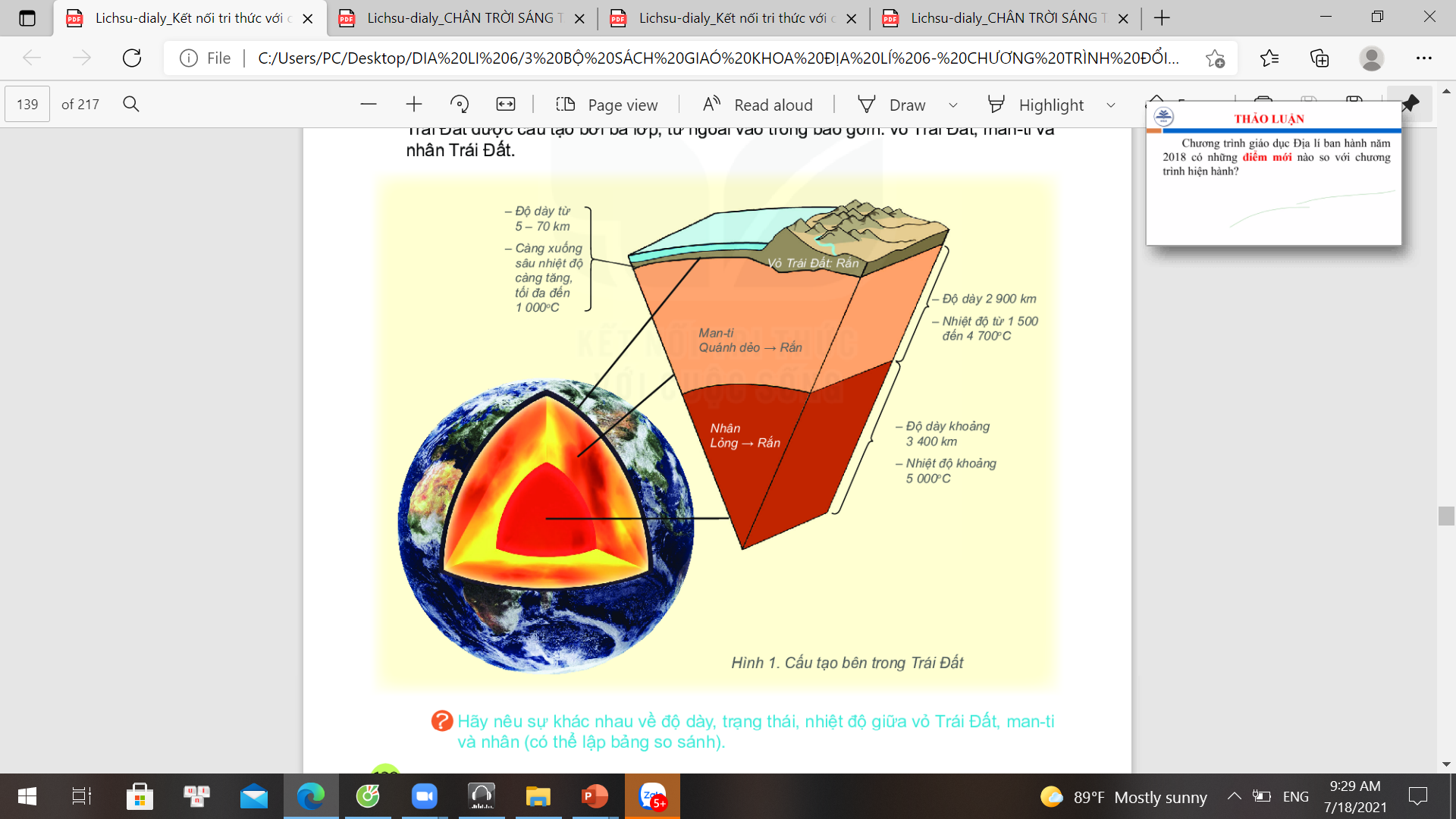 Khai thác thông tin mục 1; H.1 SGK hoàn thành bảng dưới đây:
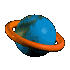 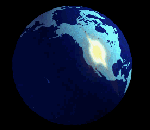 TIẾT  - BÀI 10. CẤU TẠO CỦA TRÁI ĐẤT. 
CÁC MẢNG KIỆN TẠO
   
1. Cấu tạo bên trong của Trái Đất
Vậy, với nhiệt độ cao trong lòng đất, chúng ta có thể khai thác được không? Khai thác như thế nào? Để làm gì?
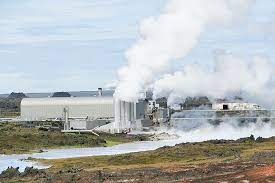 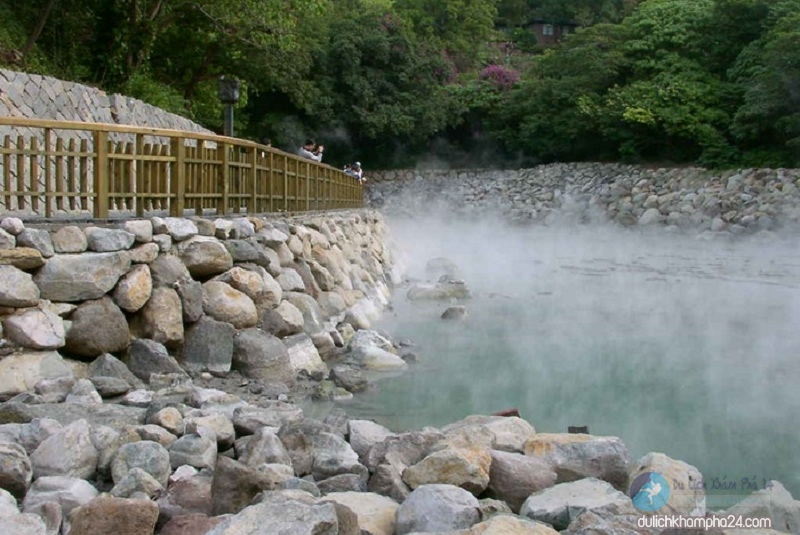 Nhà máy năng lượng địa nhiệt Hellisheidii (Iceland)
Suối nước nóng Kim Bôi (Hòa Bình).
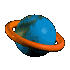 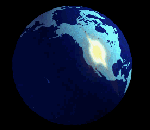 TIẾT  - BÀI 10. CẤU TẠO CỦA TRÁI ĐẤT. 
CÁC MẢNG KIỆN TẠO
   
1. Cấu tạo bên trong của Trái Đất
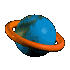 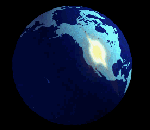 TIẾT  - BÀI 10. CẤU TẠO CỦA TRÁI ĐẤT. 
CÁC MẢNG KIỆN TẠO
   
2. Các địa mảng (mảng kiến tạo)
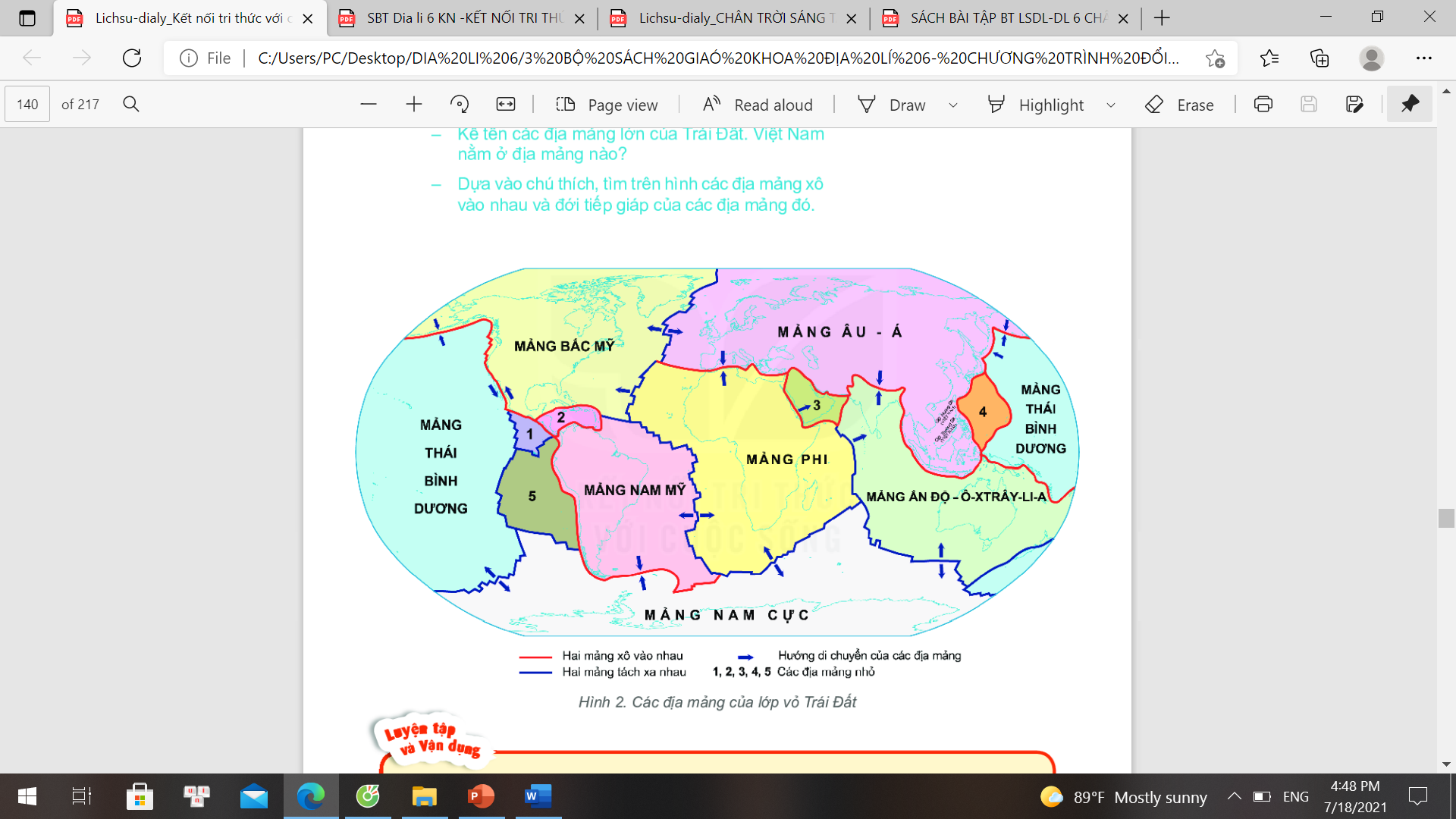 Kể tên các địa mảng chính? Việt Nam nằm ở địa mảng nào?
Hình 2. Các địa mảng của lớp vỏ Trái Đất
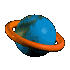 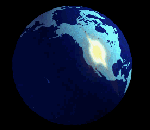 TIẾT  - BÀI 10. CẤU TẠO CỦA TRÁI ĐẤT.
CÁC MẢNG KIỆN TẠO
   
2. Các địa mảng (mảng kiến tạo)
- Vỏ Trái Đất được cấu tạo bởi 7 địa mảng lớn và nhiều địa mảng nhỏ.
- Việt Nam nằm trong địa mảng Âu - Á
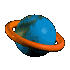 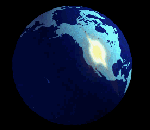 TIẾT  - BÀI 10. CẤU TẠO CỦA TRÁI ĐẤT. 
CÁC MẢNG KIỆN TẠO
   
2. Các địa mảng (mảng kiến tạo)
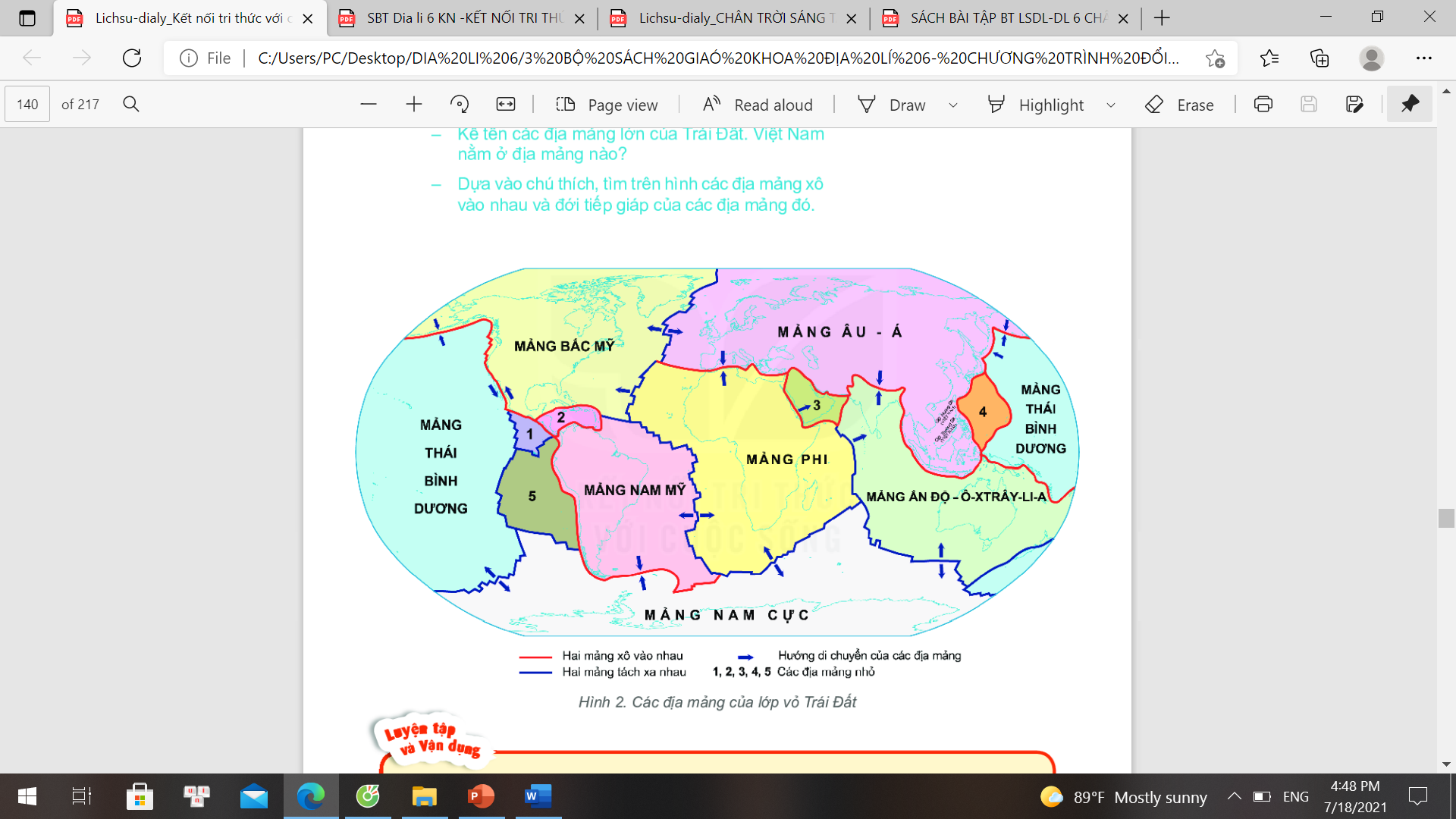 Xác định các địa mảng xô vào nhau và các đới tiếp giáp các địa mảng đó.
Các mảng kiến tạo dịch chuyển sẽ gây nên những hiện tượng gì?
Hình 2. Các địa mảng của lớp vỏ Trái Đất
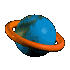 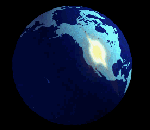 TIẾT  - BÀI 10. CẤU TẠO CỦA TRÁI ĐẤT. 
CÁC MẢNG KIỆN TẠO
   
2. Các địa mảng (mảng kiến tạo)
- Các địa mảng di chuyển rất chậm, trong khi di chuyển, các mảng có thể  xô vào nhau hoặc tách xa nhau.
- Ở đới tiếp giáp các mảng sẽ hình thành các dãy núi, vực sâu, động đất, núi lửa...
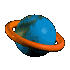 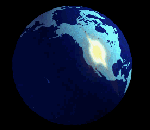 TIẾT  - BÀI 10. CẤU TẠO CỦA TRÁI ĐẤT. 
CÁC MẢNG KIỆN TẠO
   
2. Các địa mảng (mảng kiến tạo)
Hai mảng tách xa nhau
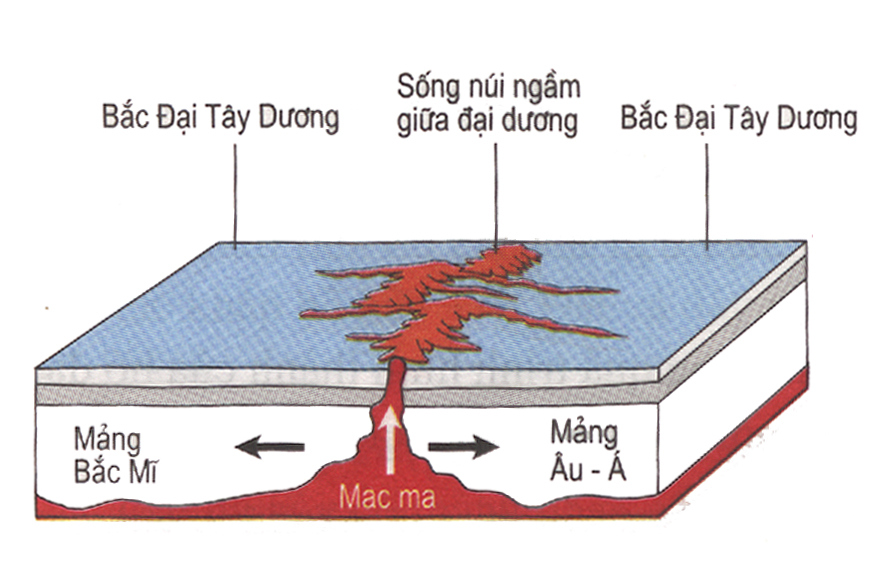 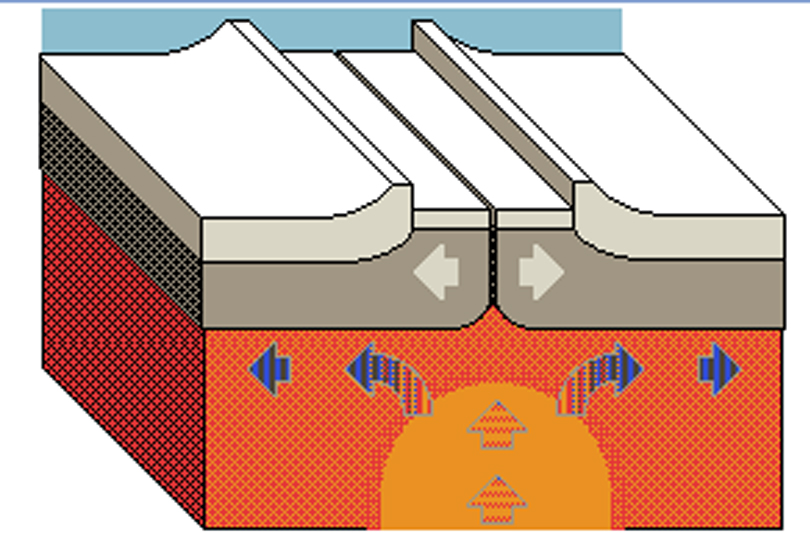 Các mảng dần tách xa nhau về hai phía.
Kết quả: Hình thành các sống núi ngầm giữa đại dương.
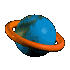 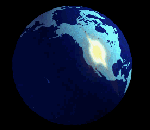 TIẾT  - BÀI 10. CẤU TẠO CỦA TRÁI ĐẤT. 
CÁC MẢNG KIỆN TẠO
   
2. Các địa mảng (mảng kiến tạo)
Hai mảng xô vào nhau
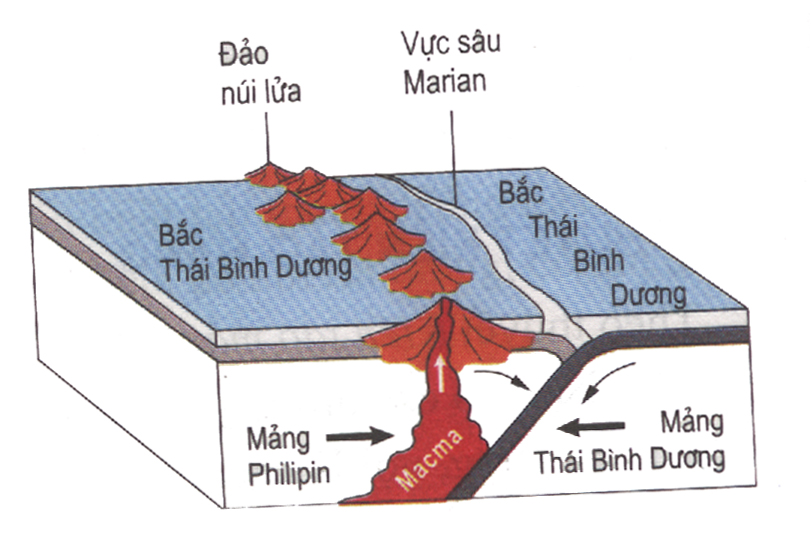 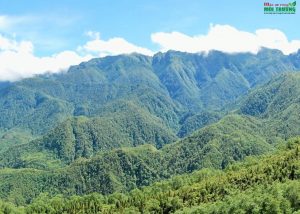 Hai mảng bị dồn ép
hoặc trượt bậc nhau
Kết quả: núi cao, vực sâu
Tổ chức trò chơi “NHANH NHƯ CHỚP”
- GV chia học sinh làm 2 đội. GV đọc câu hỏi, các đội nhanh tay trả lời. Đội nào trả lời đúng nhanh nhất, nhiều nhất sẽ giành chiến thắng. Có phần thưởng cho cả đội.
1
Xem lại bài đã học
Về nhà
2
Hoàn thành bài tập SGK trang 139
3
Chuẩn bị trước nội dung bài 11
[Speaker Notes: Hoàn thành bài nào GV linh động viết vào nhé]